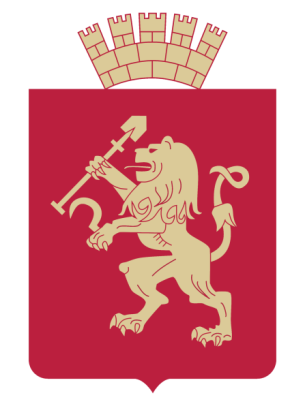 «Образование детей  дошкольного возраста  с ограниченными возможностями здоровья в рамках реализации Федерального государственного образовательного стандарта»
ФЕДЕРАЛЬНЫЙ ГОСУДАРСТВЕННЫЙ ОБРАЗОВАТЕЛЬНЫЙ СТАНДАРТ 
ДОШКОЛЬНОГО ОБРАЗОВАНИЯ 
приказ от 17.10.2013 г. N 1155  Министерства образования и науки Российской Федерации
направлен на решение задачи по  обеспечению равных возможностей для полноценного развития каждого ребенка в период дошкольного детства независимо от места жительства, пола, нации, языка, социального статуса, психофизиологических и других особенностей (в том числе ограниченных возможностей здоровья)
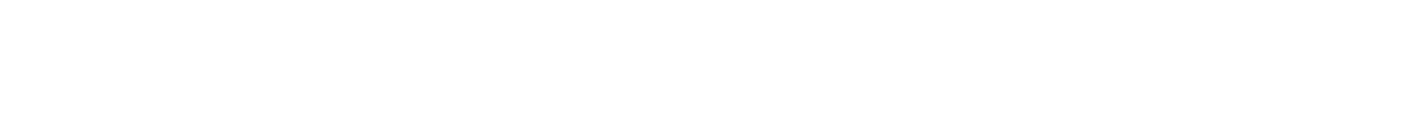 Порядок организации и осуществления образовательной деятельности по образовательным программам дошкольного образования 
Приказ Минобрнауки России от 30.08 2013 г. № 1014
В группах компенсирующей направленности осуществляется реализация адаптированной образовательной программы дошкольного образования для детей с ограниченными возможностями здоровья с учетом особенностей их психофизического развития, индивидуальных возможностей, обеспечивающей коррекцию нарушений развития.
В группах комбинированной направленности осуществляется совместное образование здоровых детей и детей с ограниченными возможностями здоровья в соответствии с образовательной программой дошкольного образования, адаптированной для детей с ограниченными возможностями здоровья с учетом особенностей их психофизического развития, индивидуальных возможностей, обеспечивающей коррекцию нарушений развития и социальную адаптацию воспитанников с ограниченными возможностями здоровья.
Количество  детей с ограниченными возможностями здоровья посещающих группы
КОМБИНИРОВАННЫЕ        КОМПЕНСИРУЮЩИЕ 
     3840 детей                             4085 детей
Количество детей с ОВЗ, воспитанников детских садов                (по категориям)
Адаптированные образовательные программы
Для детей с нарушением опорно-двигательного аппарата;
Для детей с тяжелыми нарушениями речи;
Для детей с умственной отсталостью;
Для детей с ЗПР;
Для слепых;
Для слабовидящих;
Для детей с амблиопией и косоглазием